Sport
Am HCG Beilstein
Sport
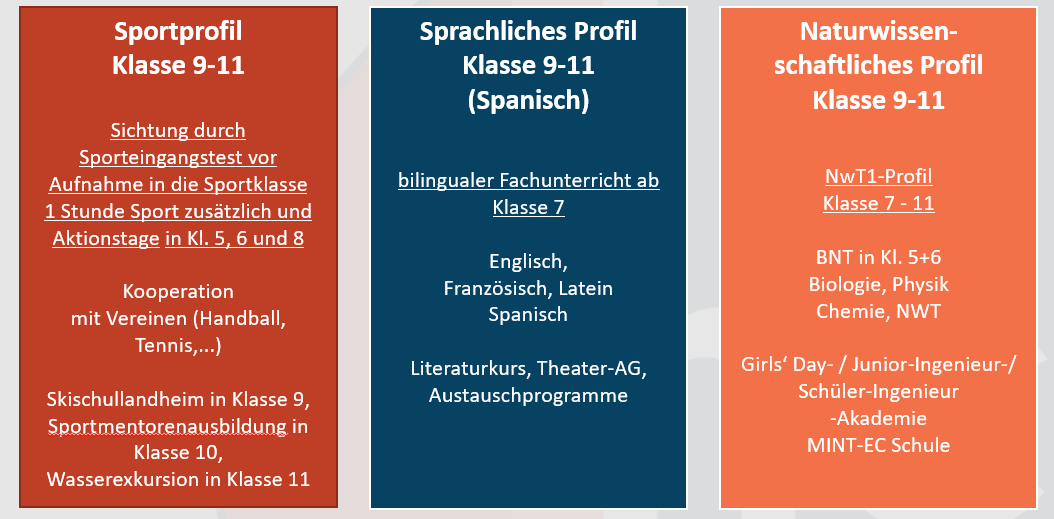 + 1 Zusatzstunde für alle Schüler*innen, die Sportklasse wählen (Aufnahmetest)
   (Klasse 5, 6 = 3+1; Klasse 8 = 2+1)
 Zusatzstunde = koordinative und konditionelle Grundlagenschulung
Klasse 5-6 und 8
3 Stunden Sport für alle Schüler*innen
Klasse 7
Wahl Sport als Profilfach
   Voraussetzung: Teilnahme an Sportklasse von Klasse 5-8
 Vertiefte Praxis und getrennte Theoriestunden
Klasse 9-11
Wahlmöglichkeit für alle: 
   Leistungsfach 5-stündig / Basisfach 2-stündig 
 unabhängig vom Profilfach in Klasse 9-11
Klasse 12-13
Sport
Aufnahmetest für die Sportklassen:


Datum: 03.05.2023 (Nachtermin: 10.05.2023)

Inhalte: Abtesten sportmotorischer Grundfertigkeiten
Sport
Außerunterrichtliche Veranstaltungen im Profilfach:


Klasse 9: Skischullandheim

Klasse 11: Wassersportexkursion
Sport
Liebe Grundschüler*innen,
damit ihr einen kleinen Eindruck bekommt, was euch im Sportunterricht am HCG erwartet, haben wir auf den nächsten Seiten ein paar Bilder und Aussagen der „Großen“ zum Sportunterricht und der Sportklasse gesammelt.
Sportliche Aktionstage
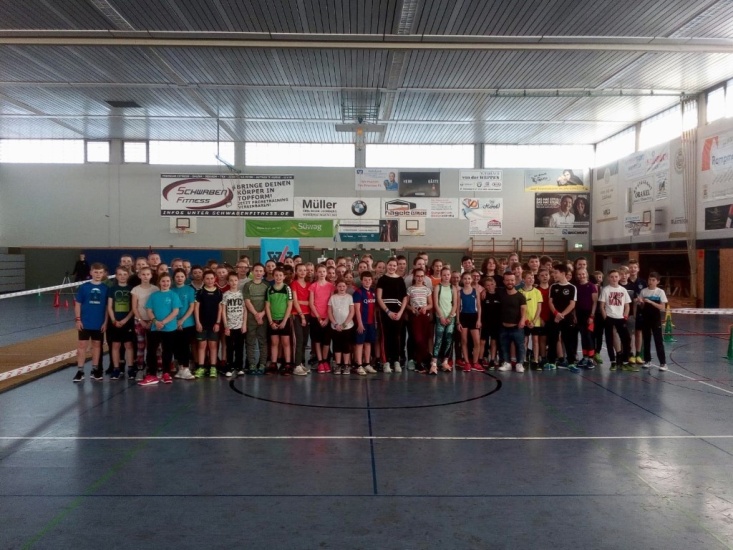 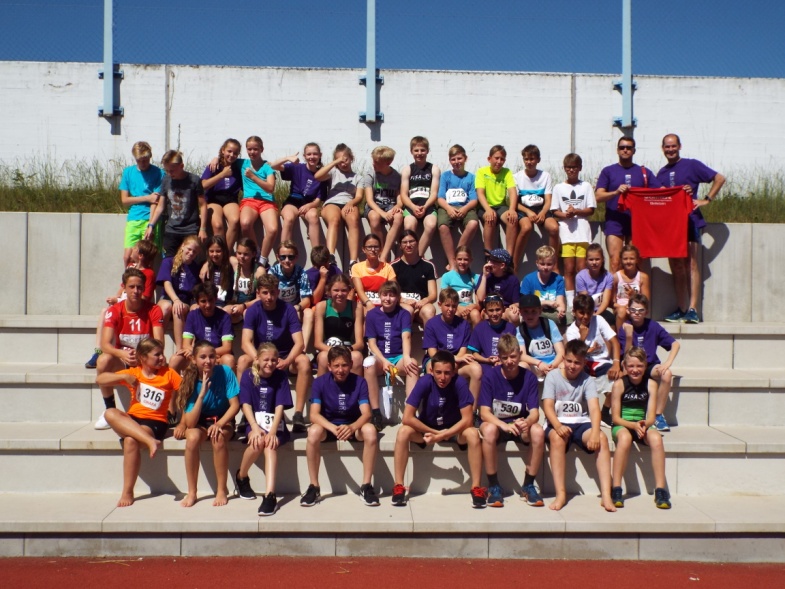 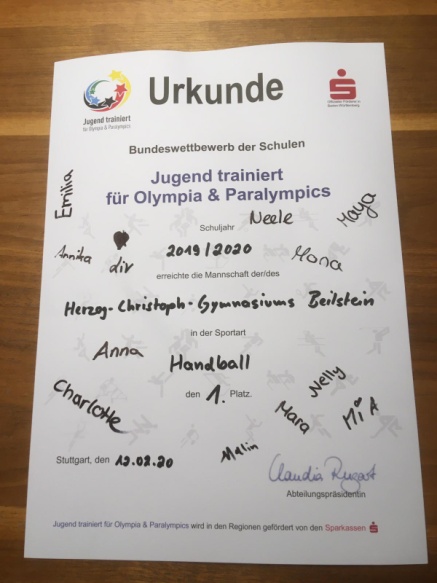 WLV-Youletics am HCG
Team HCG beim MFR-Triathlon
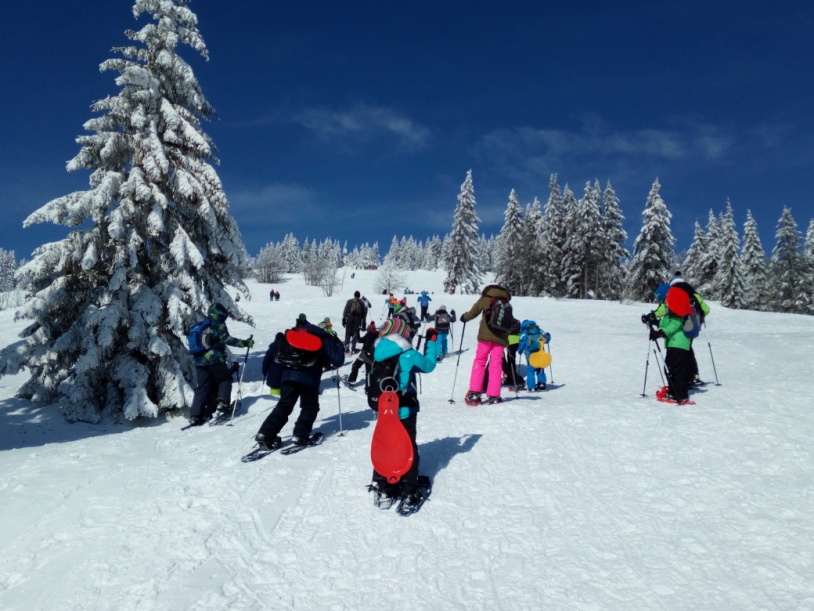 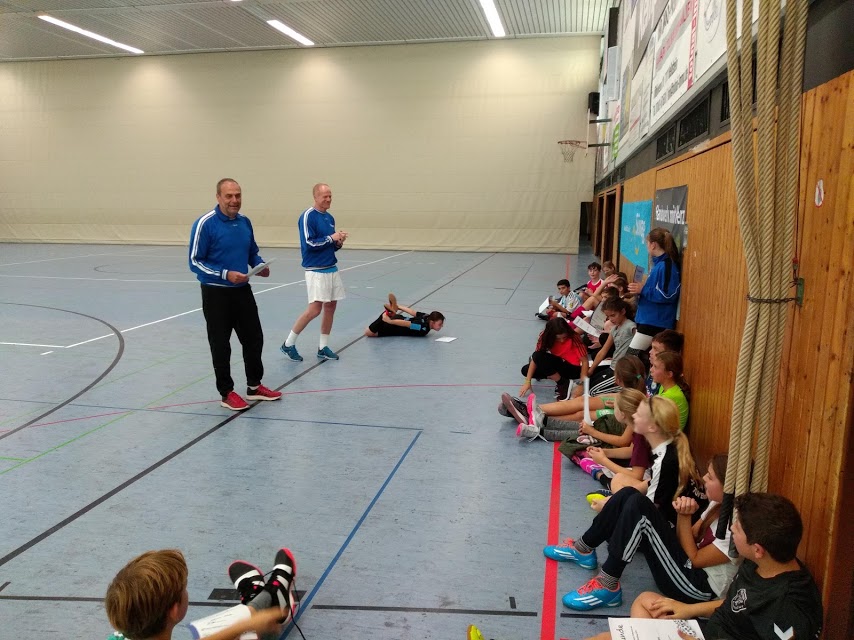 Fußballaktionstag 2019
Schneeschuhwanderung am Feldberg
Sportlich im Schullandheim und auf Studienfahrten
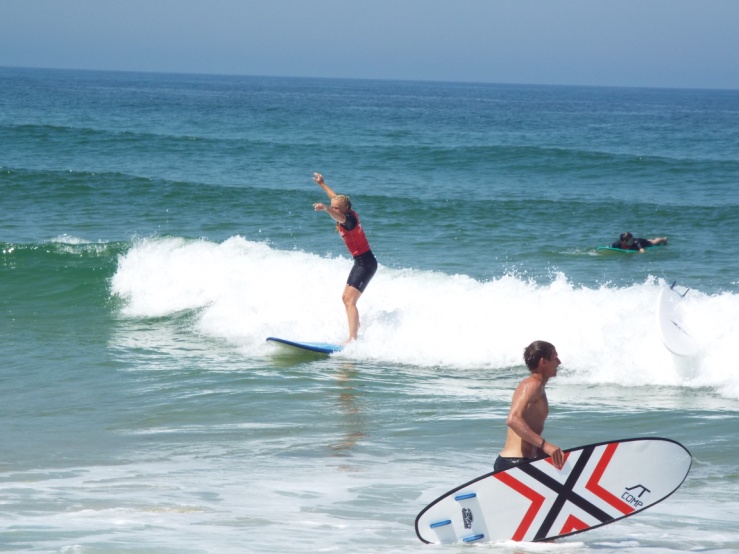 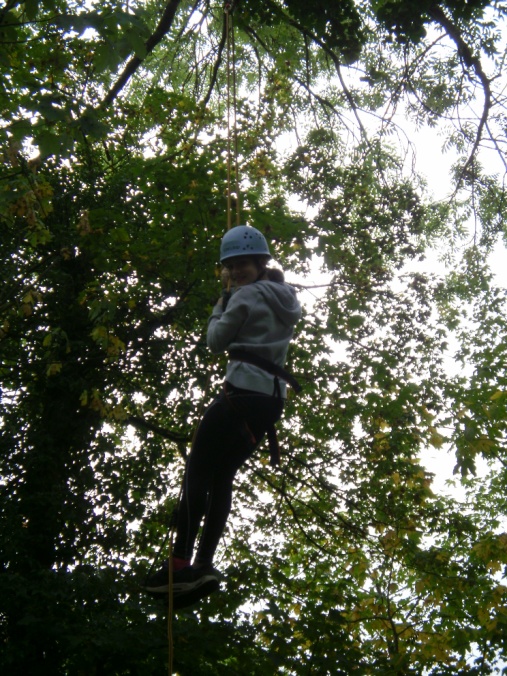 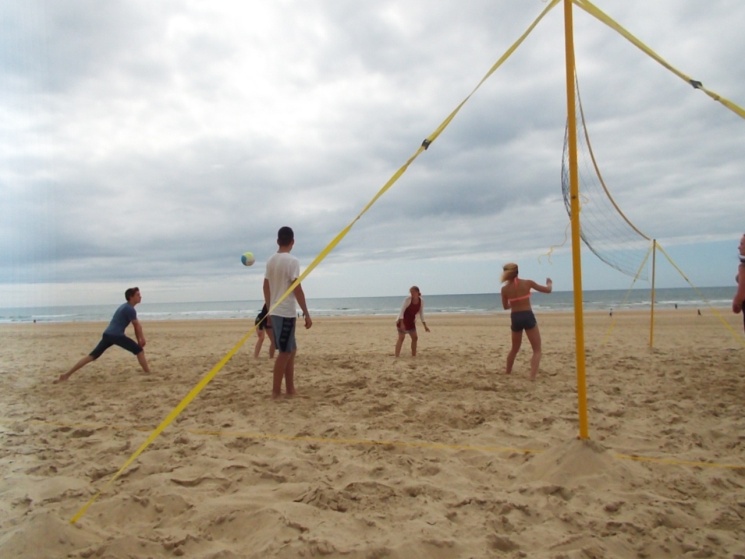 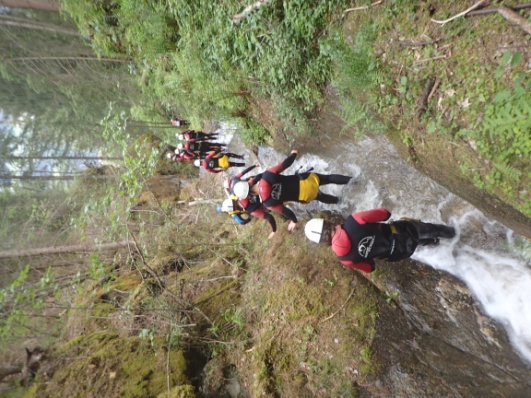 Surfen und Beachvolleyball in Moliets sur Plage
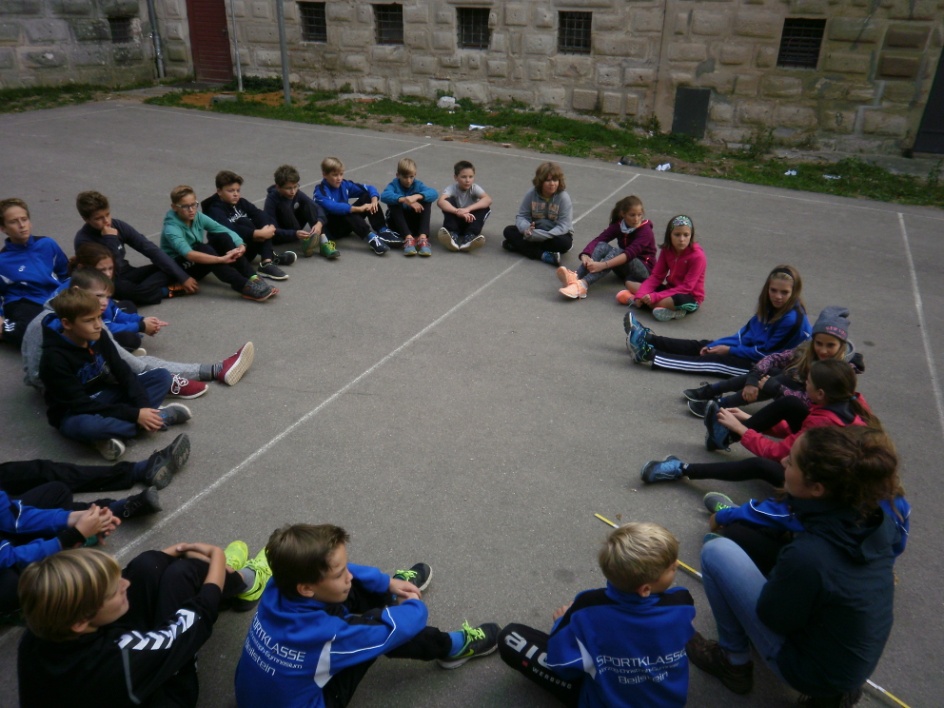 Erlebnispädagogik: Baumklettern
Canyoning in Österreich
Gruppenspiele im Schullandheim
Am Sportunterricht gefällt mir …
…dass wir an den Fußballtagen nicht nur gespielt sondern auch gelernt haben Fußball zu spielen. (Anna)
…dass wir viele tolle Aktionstage gemacht haben. (Amelie)
Ich liebe es in der Schule Sport zu machen, weil ich danach immer wach und fit bin. (Louis)
…dass wir auch ungewöhnliche Sportarten machen. (Laura)
…dass wir verschiedene Sportarten kennen lernen und abwechslungsreiche Spiele machen. (Louis)
…dass wir in den zusätzlichen Sportstunden auch mal Spiele gespielt aber auch etwas gelernt haben. (Bianca)
… dass wir zusätzlich „sportliche“ Ausflüge machen und sich im Sportunterricht häufig Sport
und Spiel abwechseln. (Constantin)
…dass ich dadurch mehr Zeit mit meinen Freunden in einem „Spaßfach“ verbringen kann. (Constantin)
…dass wir  Schneeschuhwandern auf dem Feldberg waren. (Efsa)
Ich habe die Sportklasse gewählt, weil…
…ich gerne viel Sport mache. Außerdem ist die Skiausfahrt für mich ein Anreiz gewesen, das Sportprofil zu wählen. (Nele)
…man viele Ausflüge macht und sich in den Fünfminuten- Pausen auch etwas bewegt.
….ich glaube , dass Sport die Denkfähigkeit und Gedächtnisleistung verbessert. (Abduallah)
…eine Stunde mehr Sport pro Woche nicht schaden kann. (Tabea)
…Sport gut für das Teamwork ist. (Ella)
…ich es schön finde , wenn wir mitten im Unterricht sportliche Bewegungspausen machen. (Christian)
…ich Sport mag und neue Sportarten ausprobieren will. (Maxim)
…Sport mir einfach das Gefühl von Freiheit  gibt. (Gloria)
… die Bewegungs-/ Zusatzstunden ein toller Ausgleich zum Schulalltag sind. (Amelie und Constantin)
Sport
Liebe Eltern, vielleicht haben auch Sie noch Fragen, die Sie uns stellen möchten. Gerne dürfen Sie uns diese an folgende E-Mail Adressen senden. Wir beantworten sie dann schnellst- und bestmöglich.
s.decker@hcgbeilstein.de, j.fezer@hcgbeilstein.de 


Bis bald am HCG Beilstein!